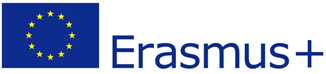 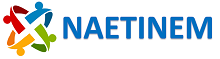 History of Europe – forming a European identity 3
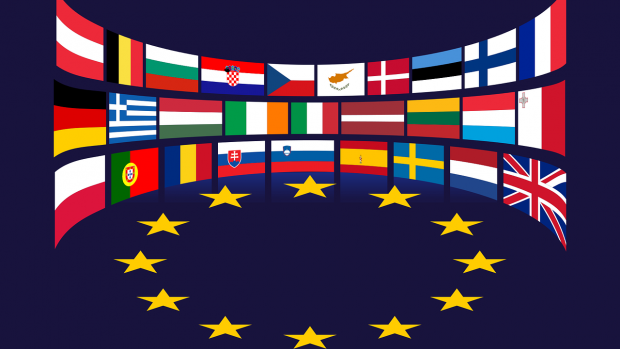 Baroque and Rococo Styles

The Baroque style first appears in Italy at the end of the 16th century and, during the 17th and 18th centuries, it spread throughout Europe, making its way to the colonies (especially America)

The Baroque style can be understood as a tool to restore the influence of the Catholic Church – a reflection of deep faith in God, effect on human feelings, magnificence, pomp, power and decorativeness
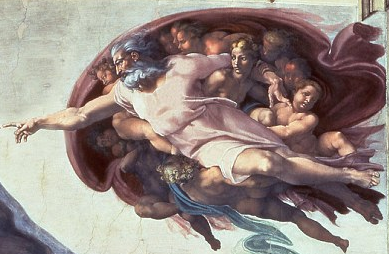 Baroque and Rococo Styles


It manifested itself strongly in architecture (both religious and secular), as well as in painting and sculpture
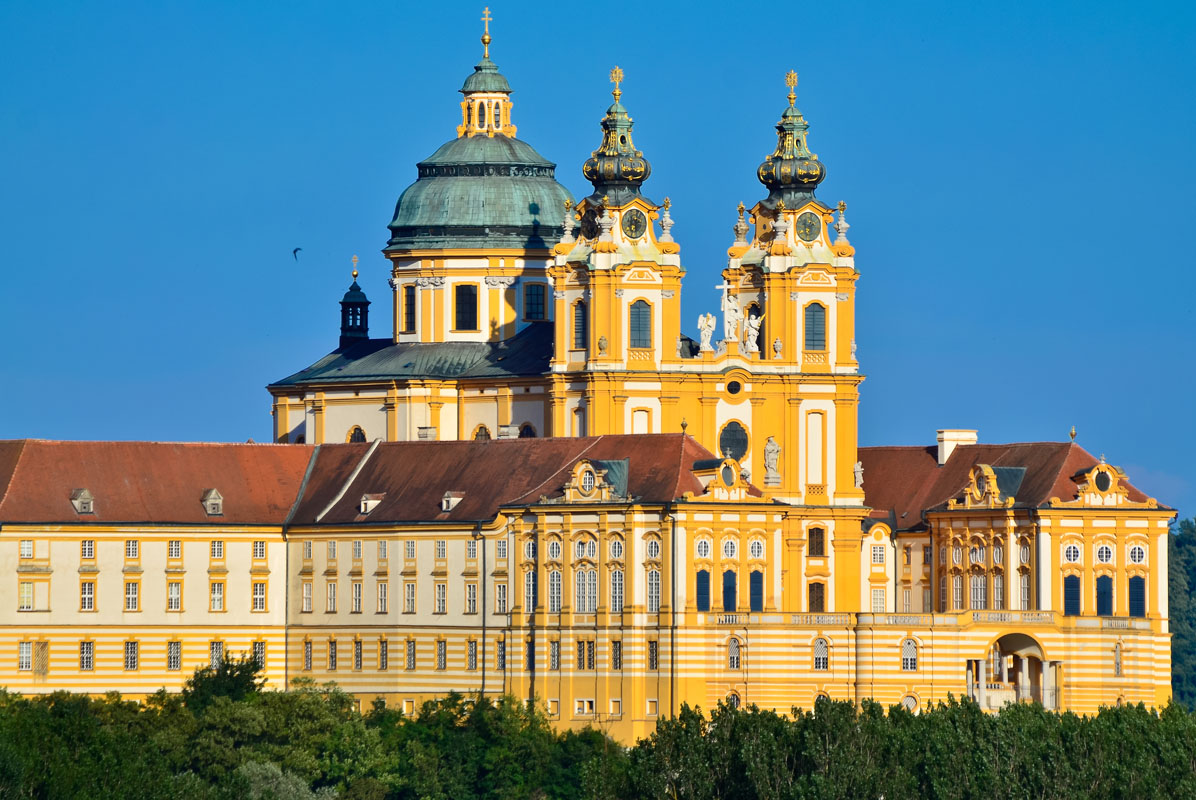 Baroque and Rococo Styles

Chateaux, town houses and palaces (abundant use of gold, rare woods or marble), gardens – complemented by sculptural decoration

Paintings typically with strong colours, contrast of light and dark – portraits, still lifes, landscapes, ancient mythology 

Representatives: Gian Lorenzo Bernini (Saint Peter's Basilica in Rome), J. B. Fischer von Erlach, P. Paul Rubens, Rembrandt van Rijn, Christoph Dientzenhofer, Kilian Ignaz Dientzenhofer
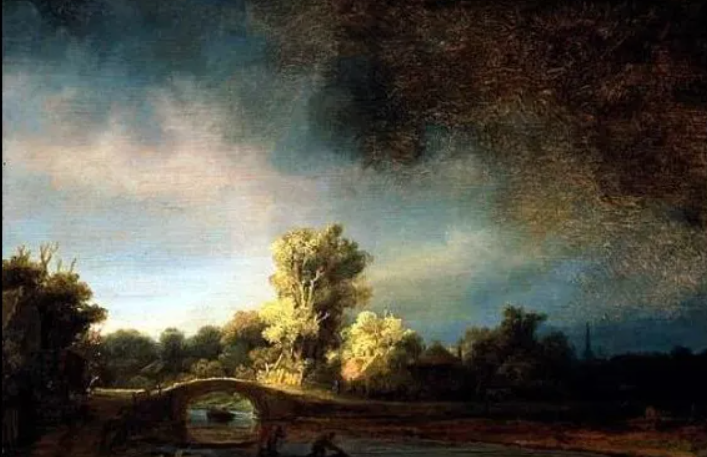 Baroque and Rococo Styles

The high (late) phase of the Baroque period referred to as Rococo – origin in early-18th-century France: decorativeness, softness, lightness and playfulness

Baroque and Rococo were strongly reflected in music – J. Sebastian Bach, A. Vivaldi, G. F. Händel, Adam Václav Michna z Otradovic, Pavel Josef Vejvanovský
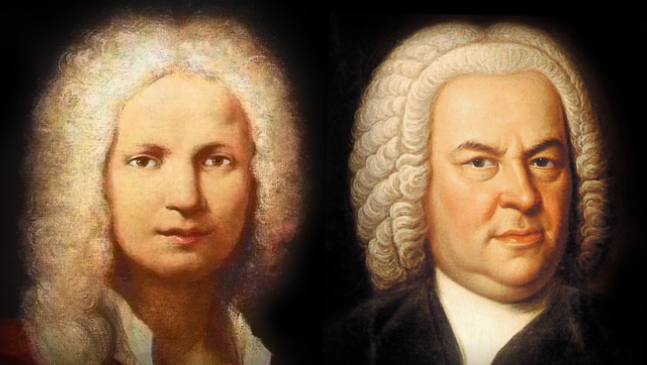 France in the 17th Century – Reign of Louis XIV

After the Peace of Westphalia, France became one of the most powerful countries in Europe 

Already during the reign of Louis XIII (Cardinal Richelieu), the central power of the king was increased (absolutism) and this trend continued into the reign of Louis XIV (Cardinal Mazarin). The French nobility, together with the cities, opposed this trend (the so-called Frondes), however, their resistance was suppressed when Louis XIV came to power
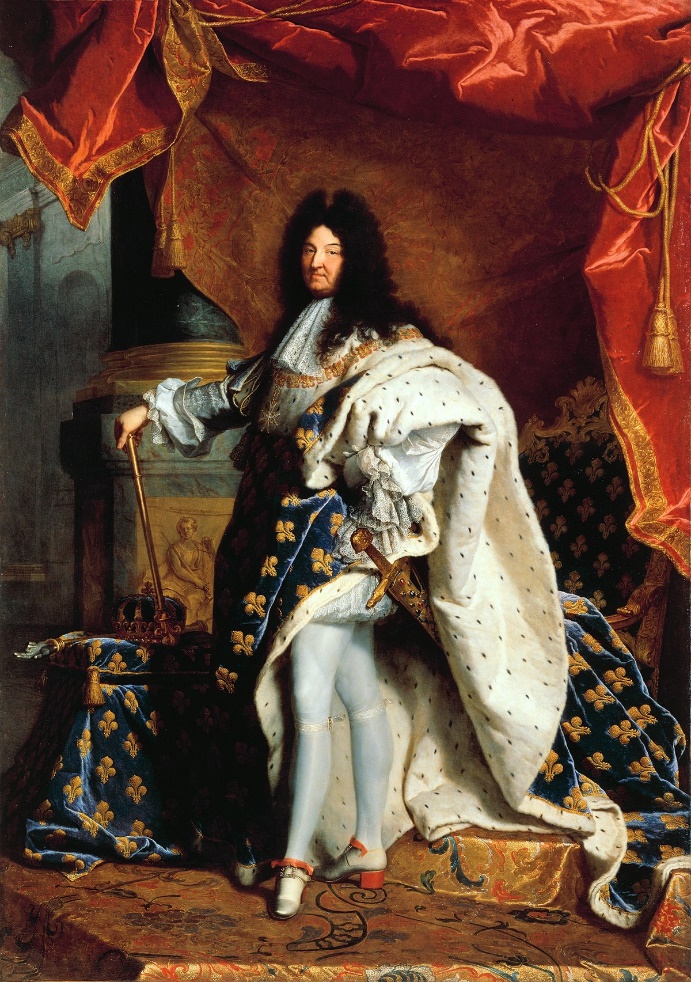 France in the 17th Century – Reign of Louis XIV

Louis XIV (1643–1715) of the House of Bourbon concentrated all power in his hands (I am the state). Also referred to as the Sun King. He tried to limit the influence of the nobility and surrounded himself with capable bureaucrats (advisors) from the ranks of the bourgeoisie – "Minister of Finance" Jean-Baptiste Colbert – relying on the army and the church. He created a large court in the new seat of Versailles. He married his cousin Maria Theresa of Spain and had numerous mistresses – Louise de La Vallière and Françoise A. Montespan

During the reign of Louis XIV, France became the most important European power, the French language even made its way into foreign royal courts. Louis XIV pursued an expansionist foreign policy, especially at the expense of the Habsburgs. Under his rule, France also became one of the leading colonial powers.

Louis XIV de facto abolished the religious tolerance of the Huguenots (Edict of Nantes of 1598, issued by King Henry IV)

Towards the end of Louis XIV's reign, the War of the Spanish Succession broke out – Louis XIV's grandson was to become King of Spain. Philip of Anjou, the great-nephew of the last Spanish king from the Habsburg dynasty, Charles II

The War of the Spanish Succession greatly exhausted France, but after the guarantees of Louis XIV, the claims of Philip of Anjou to the Spanish throne were recognised through the peace treaties of Utrecht (1713) and Rastatt (1714)
France in the 17th Century – Reign of Louis XIV
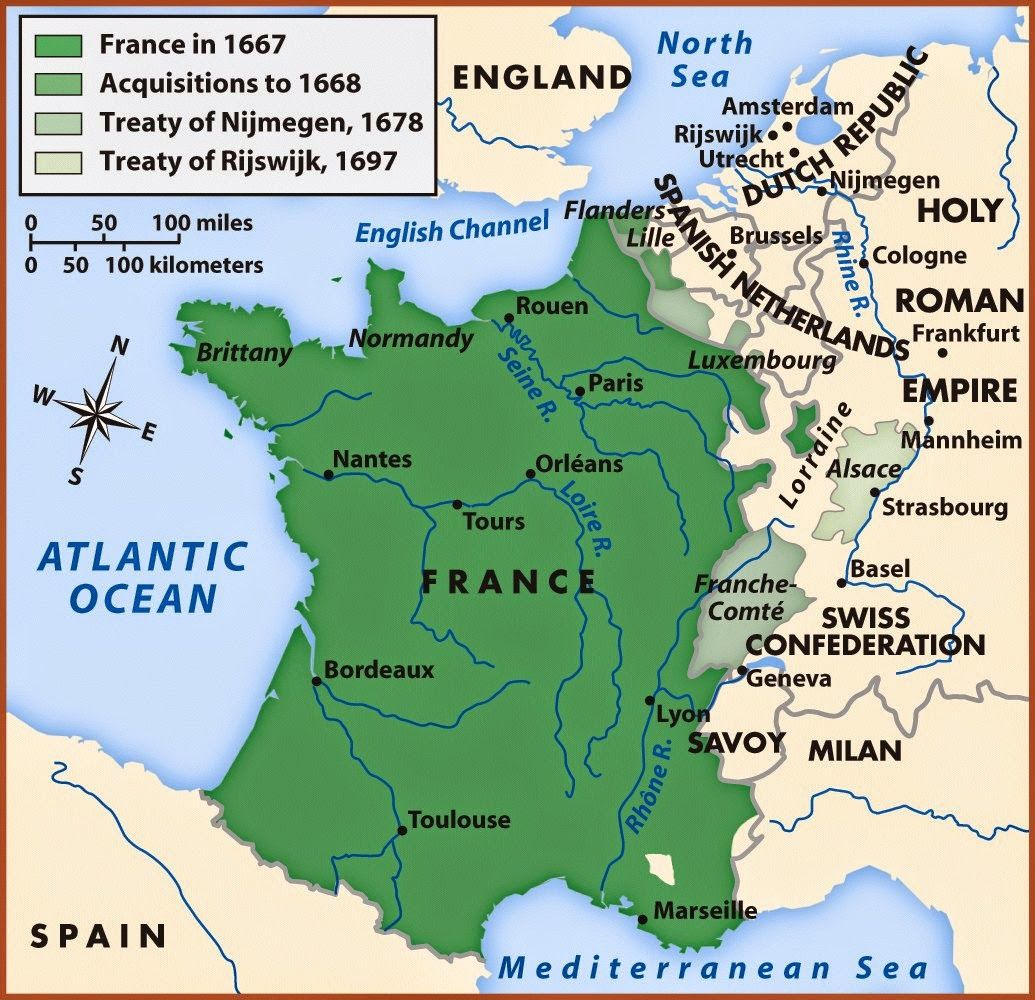 Russia in the 17th and 18 Century – Absolutism

With the accession of the Romanovs in 1613, Russia internally stabilised and managed to overcome the disruption of the state from the period of the so-called smuta

During this time, Russia lacked access to the sea and gradually began expanding into Siberia. Ukraine was annexed to Russia in 1654 after an anti-Polish uprising led by Bohdan Khmelnytsky.

Russia's rise to power happened during the reign of Tsar Peter the Great (1682–1725), who enacted a number of crucial reforms which enabled significant economic and political developments. He limited the power of the nobility (boyars), divided the state into provinces, supported the establishment of manufactories

Peter the Great also significantly modernised the army, navy and founded a new capital – St Petersburg (1703) at the mouth of the Neva River

At the beginning of the 18th century, the Great Northern War with Sweden (King Charles XII) broke out – Swedish troops defeated in the Battle of Poltava (1709)

After the death of Peter the Great, Peter's wife Catherine I, took over as ruler for a short period of time. After her death (1727, tuberculosis), the Tsar throne saw a number of short-lived reigns (palace coups) and further development of Russia was brought about only by the rule of Catherine II the Great (1762–1793) – Sophie Frederika Anhalt-Zerbst – during which Russia truly became a European power
The Enlightenment

In the second half of the 17th century, there was a significant development of science, which followed up on the period of the Renaissance and Humanism – Nicolaus Copernicus, Johannes Kepler, Galileo Galilei and others

The rise of the Enlightenment occurred during the 18th century – it originated in England and the Netherlands and placed an emphasis on the intellectual component (rationalism) and the power of scientific knowledge. Ideas were voiced about the natural equality of all people – John Locke: power comes not from God, but from people.

The Enlightenment is seen throughout all fields – natural 
     and human sciences, views of society and the state

Isaac Newton, Antoine L. Lavoisier, Carl Linné, 
     Benjamin Franklin, Prokop Diviš, James Watt, 
     Montgolfier brothers (1783), 
     thinkers and philosophers Francis Bacon, 
     René Descartes and others
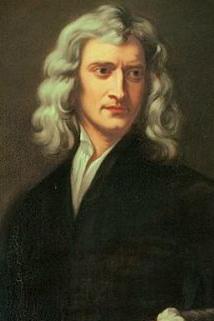 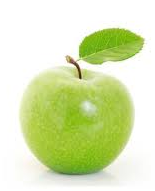 The Enlightenment

French Enlightenment – Charles Louis Montesquieu (separation of powers – Spirit of the Laws), Jean-Jacques Rousseau, Voltaire (Francois-Marie Arouet). The phenomenon of the so-called encyclopaedists – Denis Diderot

Enlightenment rulers – centralisation of the state, rationalisation, bureaucratisation, mercantilism and other elements. Frederick II, Louis XVII, Maria Theresa, Joseph II, Catherine II – so-called Enlightened Absolutism
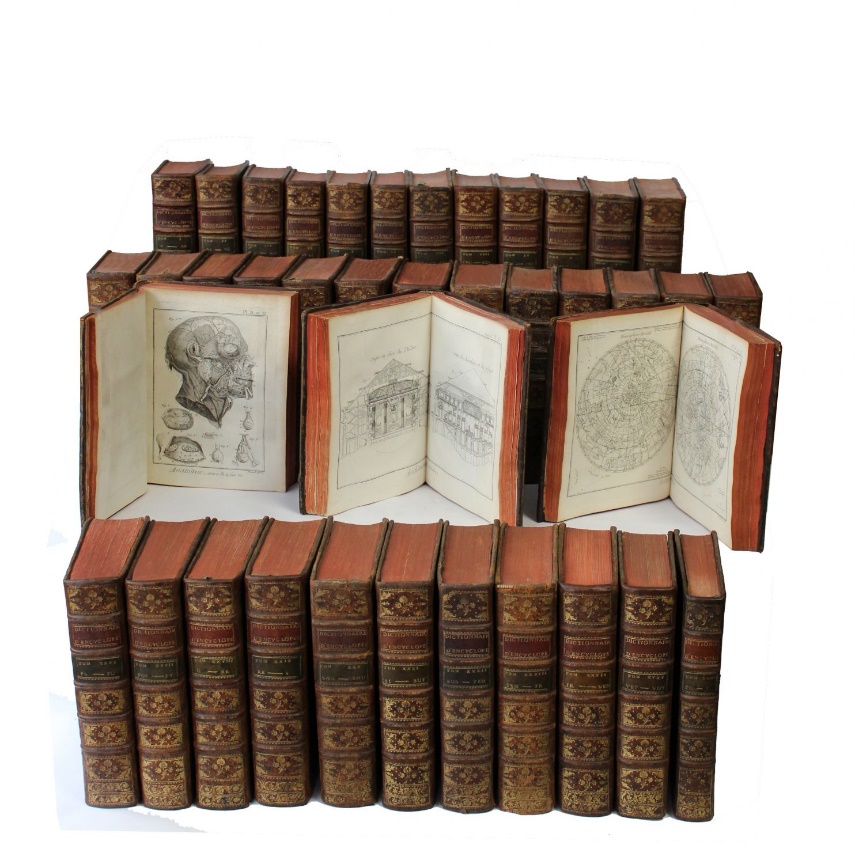 The Rise of Prussia and the Collapse of Poland

The territory of present-day Germany was, since the Middle Ages, a fragmentary collection of states of various sizes which, from the 16th century onwards, also became divided denominationally Significant among them were Bavaria (House of Wittelsbach), Saxony (House of Wettin) and Brandenburg (House of Hohenzollern), joined in the 16th century by East Prussia

In 1701, at the outset of the War of the Spanish Succession, the Elector of Brandenburg and Prussian Duke Frederick III proclaimed himself King of Prussia Frederick I in Königsberg, with the permission of the Austrian Emperor Leopold I

The Kingdom of Prussia embarked on a gradual path to a rise in power. The successor of Frederick III, King Frederick William I (1713–1740) systematically built a strong and flexible army and implemented numerous economic reforms

His son Frederick II the Great used this army in the War of the Austrian Succession (1740–1748) and, subsequently, in the Seven Years' War (1756–1763) – he acquired the majority of Austrian Silesia and, with it, its considerable economic potential

Frederick II ruled in the spirit of enlightened absolutism and made attempts to further modernise the state (manufactories, infrastructure and more) and, under his rule, Prussia became one of the European powers

In the years 1772–1795, Prussia, together with Russia and Austria, participated in the so-called Partition of Poland, which, despite a resistance led by Tadeusz Kościuszko (Kiościuszko's uprising in 1794), resulted in the collapse of the Polish state
The Rise of Prussia and the Collapse of Poland
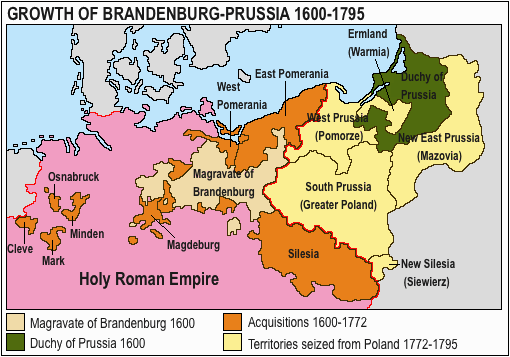 Partition of Poland
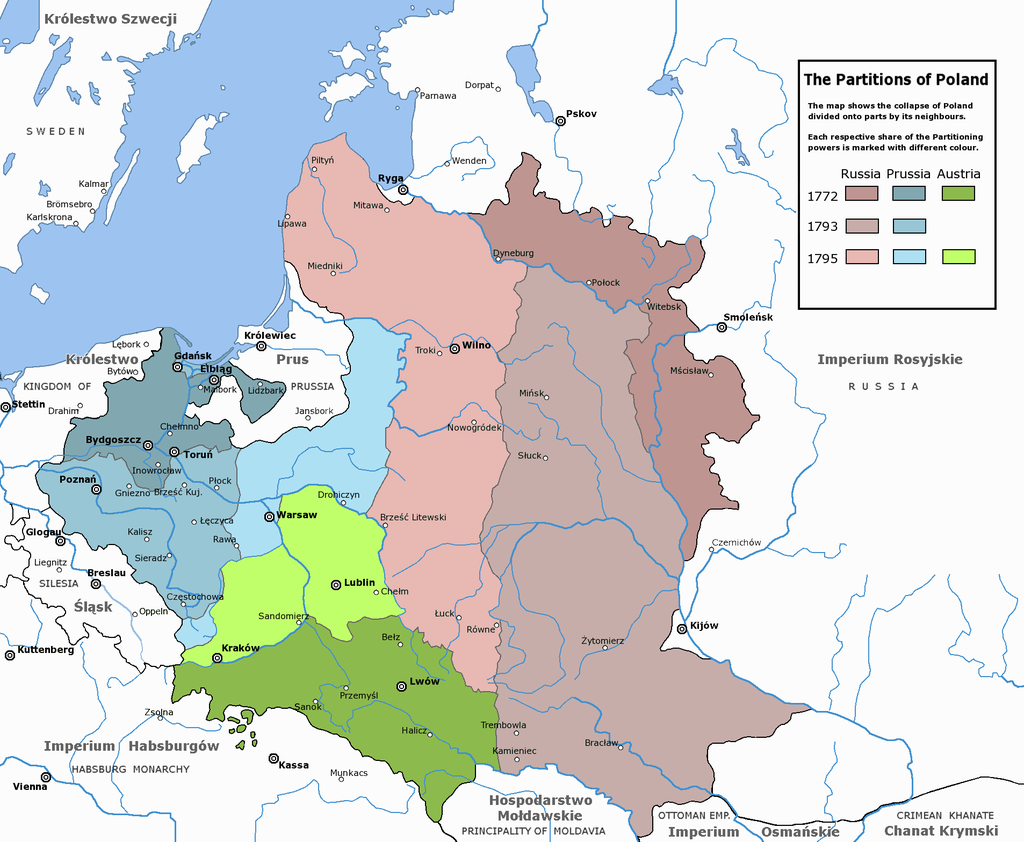 American Revolutionary War

The Thirteen Colonies on the east coast of today's USA founded from the 17th century onwards, the basis of the colonial holdings of England (United Kingdom from 1707) in North America – Southern plantations (cotton, tobacco) and Black slaves

Stronger position of the UK after the victory over France in the conflicts of the Seven Years' War (Battle of the Plains of Abraham on 13 September 1759, near Quebec)

The UK pursues a policy of passive trade balance – its colonies primarily serve as a market for English goods on the one hand and as a source of cheap and affordable raw materials on the other

1773, Boston Tea Party – displeased settlers threw a British shipment of tea into the harbour. Soon after the American Revolutionary War broke out

Congress of representatives from individual colonies in Philadelphia. George Washington at the head of the army fighting the British

On 4  July 1776, Congress adopted the Declaration of Independence – written by Thomas Jefferson. Establishment of the USA

Conflict with the UK continued until 1781 (War of Independence) - surrender of British troops at Yorktown.

In 1789, a new constitution came into force, strengthening the power of the federal authorities – Congress, president as head of state (G. Washington, J. Adams, T. Jefferson, J. Madison, T. Monroe, J. Q. Adams, A. Jackson…)
The French Revolution

France in the latter half of the 18th century – absolutist monarchy, privileged position of the nobility and the church. Economic development onto which all of the tax burdens of the third estate were transferred

1774 – accession of Louis XVI and gradual deepening of the country's economic issues (internal debt). Brief "ministers of finance" – Anne Robert Jacques Turgot and Jacques Necker
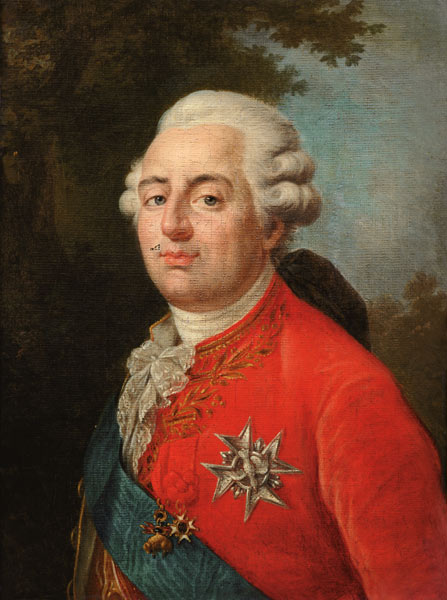 The French Revolution

Growing instability of the country (crop failures, failed reform attempts by finance ministers) addressed by King Louis XVI in May 1789 by assembling the Estates General in Versailles
 
Representatives of the Third Estate refused to discuss the king's proposals and soon declared themselves a National Assembly committed to drafting a constitution restricting the king's power. Impulse for the uprising of Parisians and the storming of the Bastille fortress, a symbol of royal absolutism – 14 July 1789.

In August 1789, the National Assembly abolished aristocratic privileges and dependence of subjects on the lords and also adopted the Declaration of the Rights of Man and of the Citizen – equality of all citizens before the law, freedom of speech, inviolability of private property. The king refused to sign, constitutional monarchy declared in September 1791
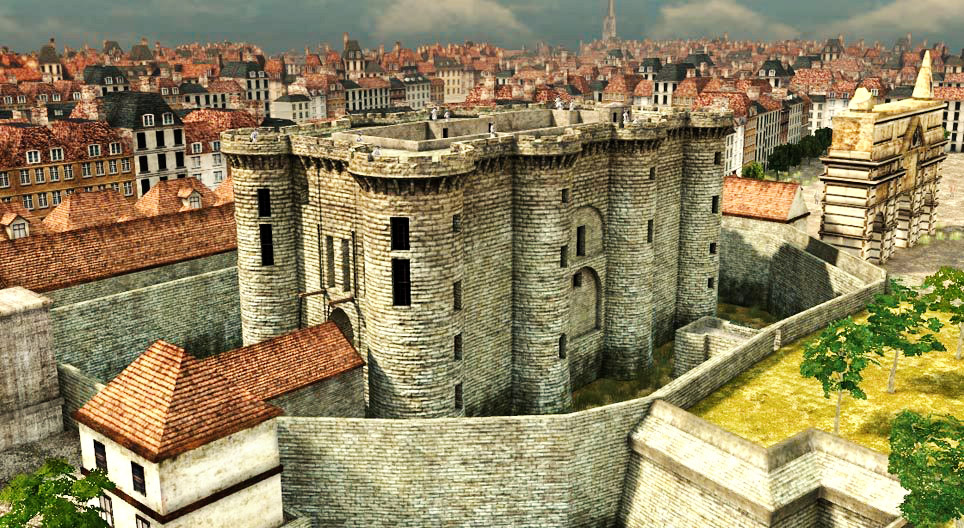 The French Revolution

The king tries to flee France, is captured and transported back to Paris. The rise of radical factions of the revolution – Jacobins. April 1792, conflict between France and Austria, La Marseillaise

Louis XVI was definitively overthrown in August 1792 and then executed in January 1793 (Marie Antoinette followed in October 1793). France declared a republic, Convention
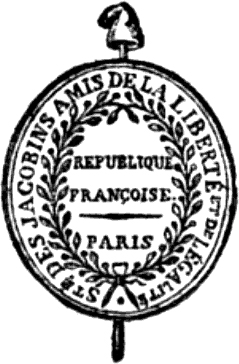 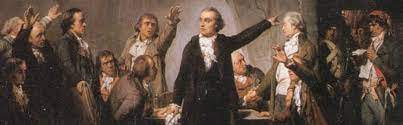 The French Revolution

The execution of the king complicated the international and internal situation of France (invasion of foreign troops, uprising of the king's supporters in the provinces)

Worsening disputes between Girondins (moderate supporters of the revolution) and Jacobins in the Convention. June 1793, Jacobin coup and the beginning of the Jacobin Reign of Terror – Maxmilien Robespierre and Jean-Paul Marat
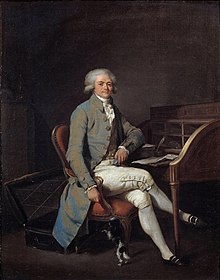 The French Revolution


Fighting against both real and perceived enemies of the revolution –  Committee of Public Safety established by the Convention. Creation of revolutionary tribunal and mass sentencing of all suspects to death by guillotine

The church calendar was replaced by a civil (revolutionary) calendar – beginning with the proclamation of the French Republic on 22 September 1792.

Robespierre ordered the arrests (and executions) of both moderates and extreme radicals from among the Jacobins – in 1794, in his June statement at the Convention, he demanded further arrests and executions, but was met with opposition and the Convention voted for his arrest and subsequent execution (along with his closest allies)

This event is generally considered to be the end of the revolution and marks a gradual return to the stabilisation of France as well as the beginning of a rise in the influence of the army (Napoleon Bonaparte) on state administration – continuation of the so-called revolutionary wars.